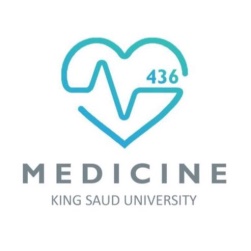 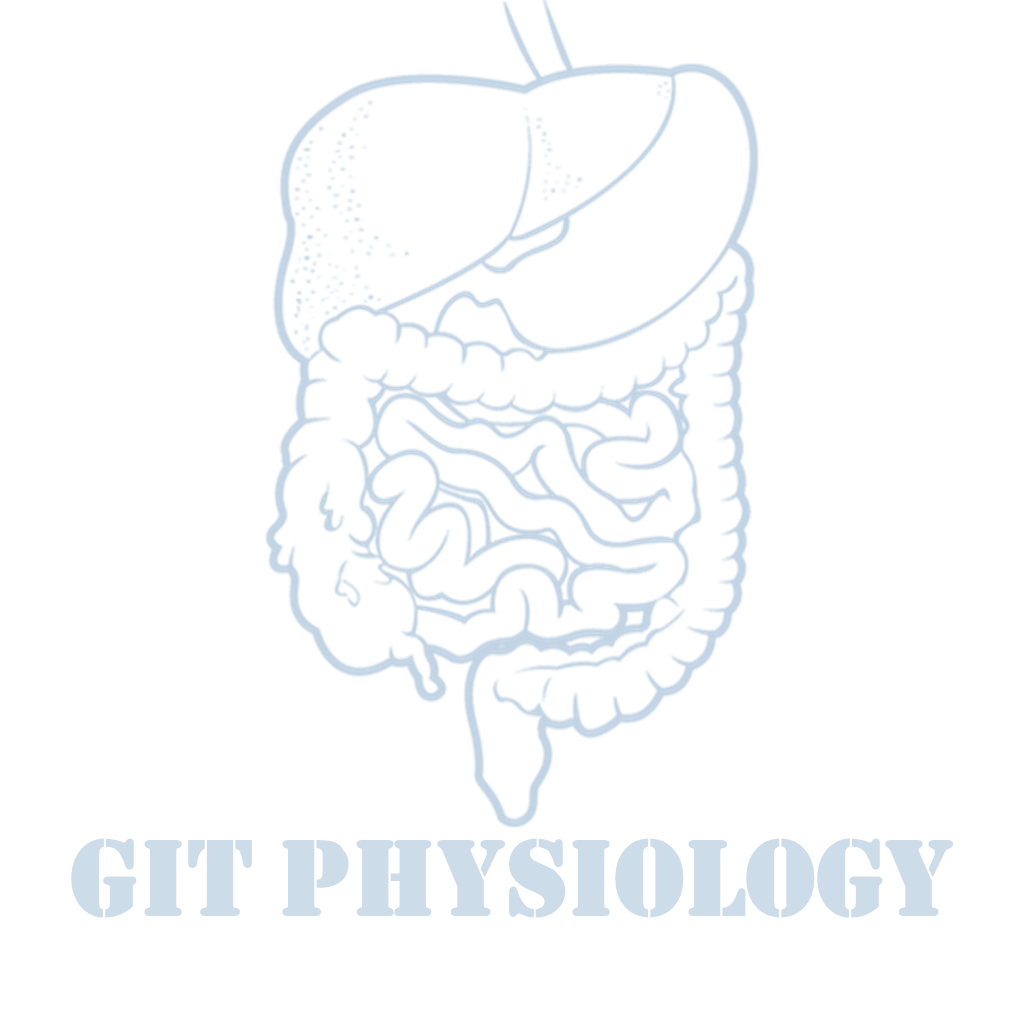 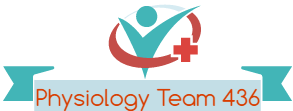 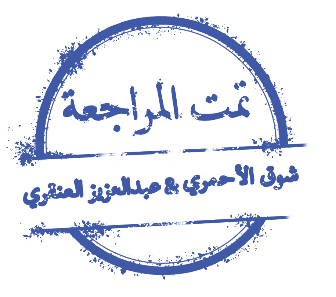 Text
Only in Females’ slide
Only in Males’ slides
Important
Numbers
Doctor notes
Notes and explanation
Lecture No.6
“إنّ معي ربي سيهدين”
1
physiology of the colon
Objectives:
Parts of the colon.
Functions of the colon.
The physiology of different colon regions.
Secretion in the colon.
Nutrient digestion in the colon.
Absorption in the colon.
Bacterial action in the colon.
Motility in the colon.
Defecation reflex.
2
The large intestine
Parts of the colon
This is the final digestive structure.
It does not contain villi.
By the time the digested food (chyme) reaches the large intestine, most of the nutrients have been absorbed.
The primary role of the large intestine is to convert chime into feces for excretion.
The colon has a length of about 1.5 meters (one-fifth of the whole length of GIT).
It consists of the ascending & descending, transverse and sigmoid colon, rectum and anal canal.
The transit of 
radiolabeled chyme 
through the large 
intestine occurs in 
36-48 hrs.
3
The mucous membrane of the colon
Lacks villi and has many crypts of Lieberkühn
The epithelial cells contain almost no enzymes (Because the colon is not a place for digestion).
 They consist of simple short glands lined by mucous-secreting goblet cells (Main colonic secretion is mucous, as the colon lacks digestive enzymes)
The outer longitudinal muscle layer is modified form three longitudinal bands called tenia coli (Three thickened bands of muscles) visible on the outer surface.
Since the muscle bands are shorter than the length of the colon, the colonic wallis sacculated and forms haustra (Sacculation of the colon between the taenia).
Mucus in the large intestine protects the intestinal wall against excoriation,  but in addition, it provides an adherent medium for holding fecal matter together. Furthermore, it protects the intestinal wall from the great amount of bacterial activity that takes place inside the feces, and, finally, the mucus plus the alkalinity of the secretion (a PH of 8.0 caused by large amounts of sodium bicarbonate) provides a barrier to keep acids formed in the feces from attacking the intestinal wall.
4
5
5
Ropy mucus materials meaning that it has a gelatinous character
6
6
For the water, Na and Cl the reason behind absorbing it is maintain osmolality.
As for the HCO3 secretion is to prevent acidity.
7
7
Gut flora ( GI microbiota )
That live in the digestive tracts. It is established at one to two years after birth.
Bacterial flora is living in symbiosis with human and its effects are beneficial to the body as follows:
1-synthesis of vitamin K and some B group vitamins as folic acid, biotin, thiamine and B12.
Thiamin is responsible for creating gases, vitamin K is important for coagulation in the liver (factor 2).
The bacteria-formed vitamin k is especially important because the amount of this vitamin daily ingested foods is normally insufficient to maintain adequate blood coagulation.
2-deconjugation and decarboxylation of bile salts.
3- break down of bile pigments to produce stercobilinogen.
4- decarboxylation of some aa to produce amine and histamine. The amines are excreted in feces
And are responsible for its smell.
5- break down of urea by bacterial urease to ammonia. Most ammonia is absorbed and reconverted into urea by liver.
N.B: in hepatic failure, accumulation of ammonia can cause hepatic encephalopathy.
6- fermentation of endigested CHO (Cellulose produce gases).
8
Only in Females’ Slides
The ileocaecal valve
K flow of contents from colon into small intestine.
It remains closed and open only when an intestinal
     peristaltic wave reaches it.
Distension of the cecum, secretin,  Ach, alpha adrenergic 
     stimulation contract it.
Gastrin, CCk, B adrenergic stimulation relax it.
9
Is like peristalsis but much stronger, middle of transverse colon to sigmoid, which is same area of pelvic nerve innervation.
10
The rectum & anal canal
The rectum: Last portion of digestive tract that terminates at theanal canal.
It contains mechanoreceptors that detect distention 
     and supply ENS.

The anal canal: in the region of the skin is innervated by 
     somatosensory nerves that transmit pain, temperature 
     and touch signals to CNS .
Contraction of anal sphincters and puborectalis muscle 
      blocks the passage of feces and maintains continence 
      with small volumes in the rectum.
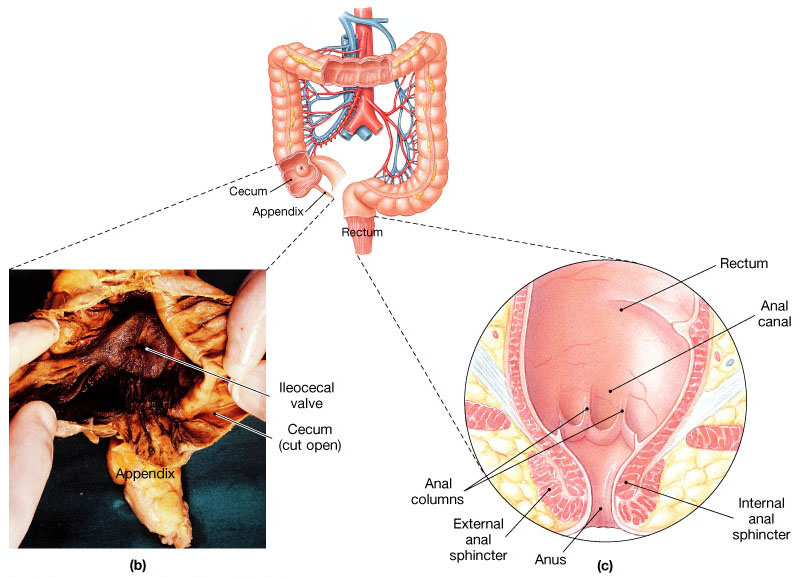 11
12
12
Only in Females’ Slides
Fecal incontinence
Fecal continence is the ability to voluntarily control fecal and urinary discharge.
The spinal reflex of defecation operates without interference from higher centers.
Causes:
In infants (physiological).
Spinal cord lesion.
Weakness of  IAS and EAS.
Weakness of  pulborectalis.
Altered rectal or anal sensation.
Diarrheal conditions.
Diminished rectal capacity.
13
Thank you!
اعمل لترسم بسمة، اعمل لتمسح دمعة، اعمل و أنت تعلم أن الله لا يضيع أجر من أحسن عملا.
The Physiology 436 Team:
Team Leaders: 
 Laila Mathkour
 Mohammad Alayed
Females Members:
Lama Alfouzan
Najd Altheeb
Rana Barasian 
Shatha Alghaihb
Males Members: 
Basel almeflh 
Abdullatif Alabdullatif
Contact us:
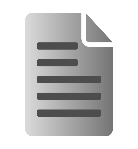 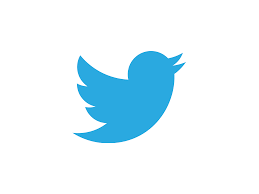 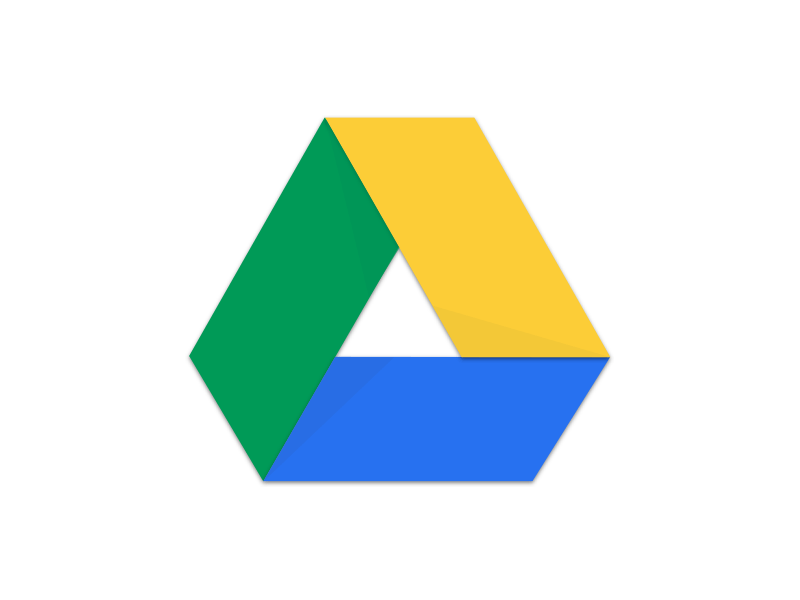 References: 
2017-2018 Dr. Hayam Gad’s Lecture.
2017-2018 Dr. Mohammed Al Zoghaibi’s Lecture.
Guyton and Hall Textbook of Medical Physiology (Thirteenth Edition.)
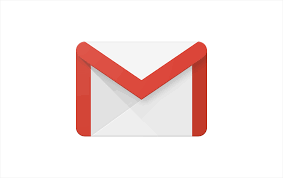 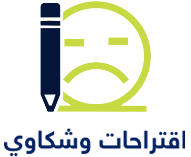 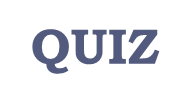 اللهم اني استودعتك ما حفظت وما قرأت وما فهمت، فرده لي وقت حاجتي إليه يا من لا تضيع عنده الودائع.
14